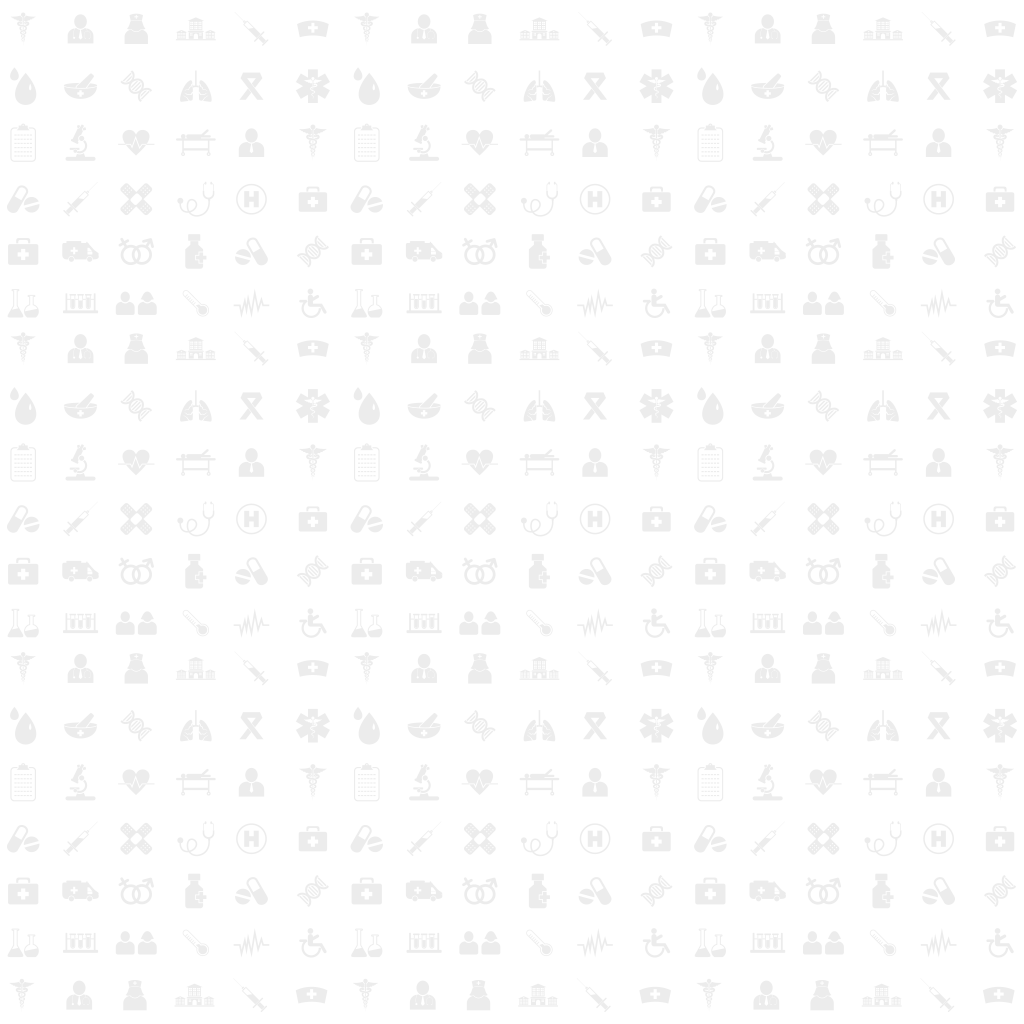 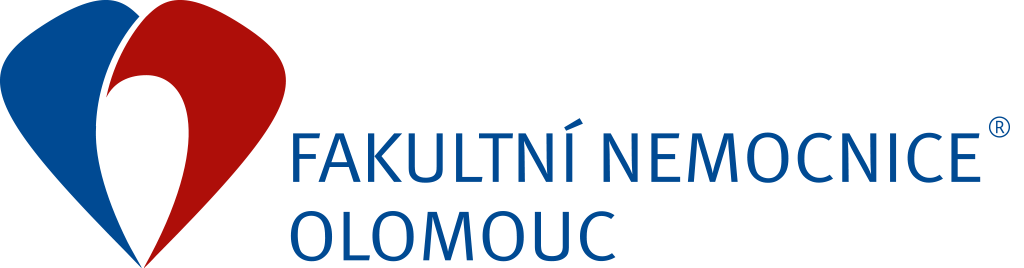 ŠKOLENÍ DOBROVOLNÍKŮ
Mgr. Marija Aleksićová
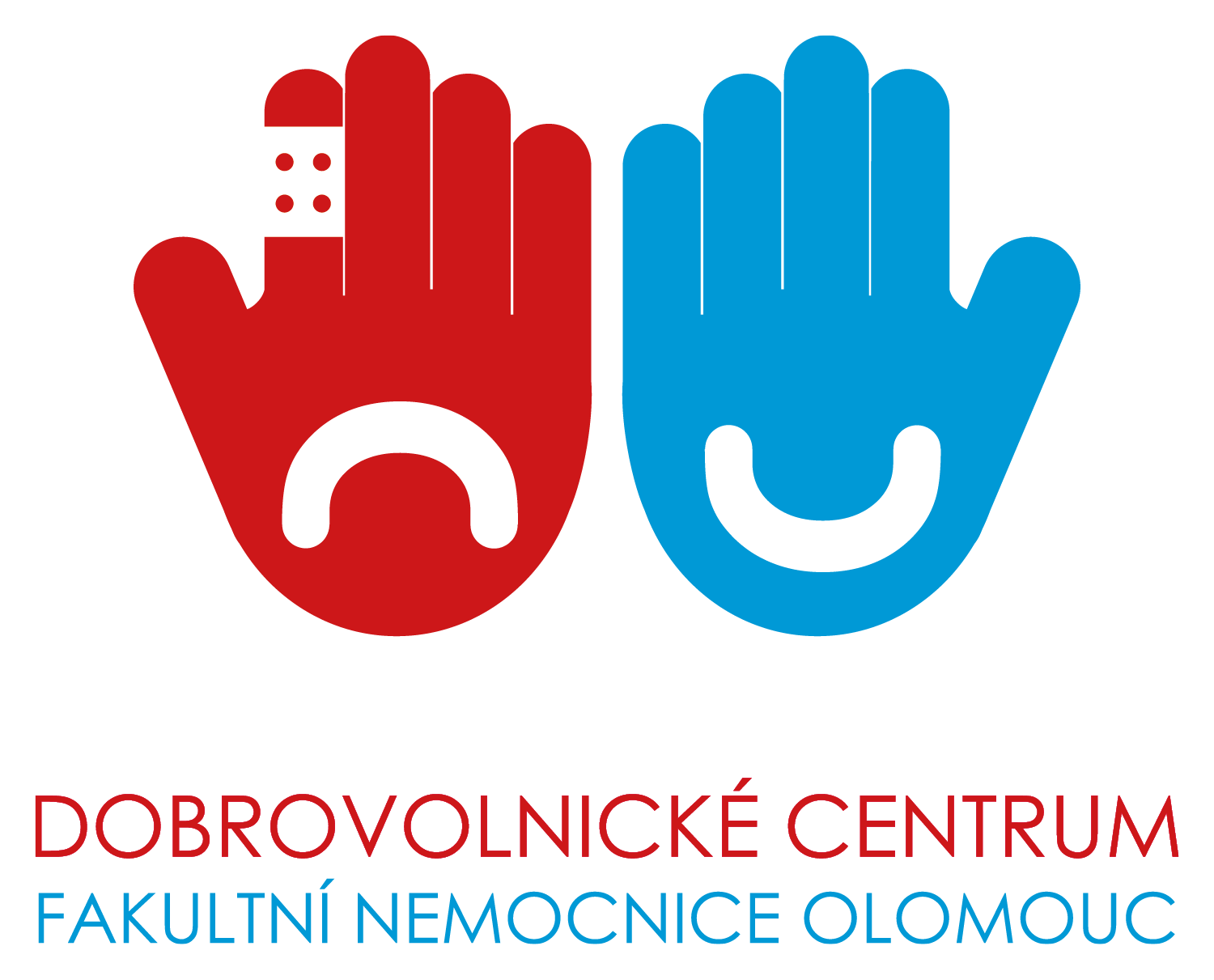 Co je to dobrovolnictví ?
Existuje mnoho definic pro to, co je to dobrovolnictví.
Většina však popisuje tři základní aspekty dobrovolnictví:

Dobrovolná činnost je nepovinná. To, co dobrovolník dělá, dělá z vlastní (dobré) vůle.
Dobrovolná činnost přináší užitek jiným lidem. Měla by přinášet prospěch druhým lidem, a to především těm, s kterými není dobrovolník v rodinném, přátelském či sousedském vztahu.
Za výkon dobrovolné činnosti není poskytována hmotná odměna. Jedná se o činnost, kterou dobrovolník dělá bez nároku na hmotnou či finanční odměnu. To ovšem ještě neznamená, že dobrovolník ze své činnosti nemůže mít žádný prospěch.
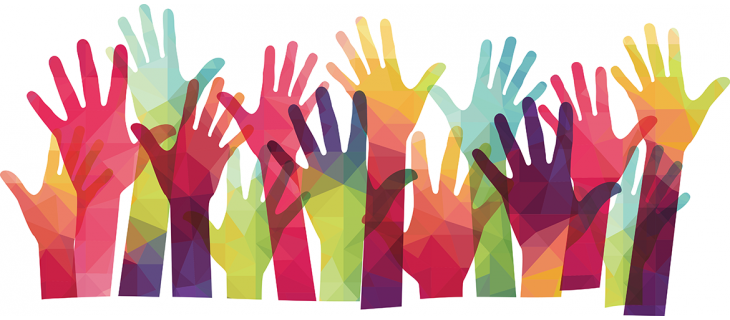 Kdo je dobrovolník?
„Dobrovolníky se stávají obyčejní, přesto nevšední lidé. Jejich neobyčejnost spočívá v tom, že se rozhodli věnovat část svého času a energie tomu, aby byli užiteční světu, ve kterém žijí.“

„Tuto práci nedělám vůbec zadarmo, dostávám zaplaceno víc, než si zasloužím. Jediný úsměv trpícího člověka je pro mě jako milion v bance.“
 
„Dobrovolník je člověk, který bez nároku na finanční odměnu poskytuje svůj čas, svoji energii, vědomosti a dovednosti ve prospěch ostatních lidí či společnosti.“
Jaké jsou přínosy pro dobrovolníky?
Možnost uplatnit své stávající dovednosti
Možnost předávat získané zkušenosti a dovednosti a realizovat vlastní nápady a projekty
Získání nových dovedností – komunikačních, jazykových, manažerských, tvůrčích atd.
Získání praktických zkušeností použitelných v reálném životě
Osobní i profesní růst a získání odborné praxe, která je přidanou hodnotu při hledání zaměstnání
Radost z toho, že člověk přispívá svému okolí
Dobrý pocit, z toho, že je možné ovlivňovat svět kolem sebe
Noví přátelé
Možnost vyzkoušet si nové výzvy
Pocit větší vlastní hodnoty
Odbourání stresu
Pravidla účasti v dobrovolnickém programu
Vstupní pohovor + Dotazník pro zájemce o dobrovolnictví
Výpis z rejstříku trestů + Fotografie
Vstupní školení
Smlouva o dobrovolnické činnosti
Pojištění dobrovolníka
Viditelné označení dobrovolníka – tričko, visačka
Zapisování docházky a odpracovaných hodin
Komunikace s koordinátorem dobrovolníků a účast na společných setkáních, školeních a supervizích
Desatero dobrého dobrovolníka
Smyslem činnosti dobrovolníků není nahradit personál nemocnice, ale přinést pacientům něco navíc, rozveselit je, pomoci jim radovat se ze života, vyplnit jejich volný čas. Pokud by se stalo, že by někdo z personálu po dobrovolnících chtěl činnosti, které neodpovídají tomu, proč tady jsou, měli by se ozvat koordinátorovi dobrovolníků.
Konkrétní činnost je vždy v rukách konkrétních dobrovolníků a odvíjí se od přání a potřeb pacientů a samozřejmě taky od schopností a možností dobrovolníka. Někdo bude lidem předčítat, někdo si s nimi bude jenom povídat a naslouchat, někdo bude chodit s pacienty na procházky. 
Jde o setkání člověka s člověkem a vše, co bude dobrovolník dělat ve vyhrazených mantinelech, záleží především na přání a touze toho, komu dělá společníka. Proto je nutné, aby si mezi sebou domluvili určitá pravidla. Je ale velmi důležité, aby si také dobrovolník sám nastavil své vlastní hranice. Aby se rozhodl, co dělat bude a co ne. 
Dobrovolník je asertivní a aktivní.
Dobrovolník nesmí chodit do zařízení nemocný. Jestliže onemocní, bude vhodnější, aby zůstal doma a telefonicky se omluvil. Riziko přenosu nákazy na zdravotně oslabené klienty je příliš vysoké.
Je důležité, aby si dobrovolník uvědomoval, že organizovaná dobrovolná činnost přináší jak práva, tak i povinnosti uvedené ve smlouvě, kterou dobrovolník uzavírá s vysílající organizací. 
Dobrovolník pravidelně komunikuje s koordinátorem a obrací se na něj s jakýmkoliv problémem, který se při Vašich dobrovolných aktivitách objeví. „Nikdy si nic nenechávejte pro sebe! Ani radost ani starost!“
Dobrovolník nemá přicházet s úmyslem obracet lidi na víru. Nesmí nových kontaktů využívat pro svoje osobní či obchodní účely. Pokud se dobrovolník rozhodne poskytovat navíc některé další služby, je třeba to vždy konzultovat s koordinátorem.
Dobrovolníkem jste ve svém volném čase, proto slibujte jen tolik času, kolik skutečně můžete poskytnout. Nevysvětlitelné přerušení komunikace může být jedním z důvodů ukončení smlouvy a vyřazení z programu.
Dobrovolník dodržuje Kodex dobrovolníka a Mlčenlivost podepsanou v rámci dohody o dobrovolnické činnosti.
Práva dobrovolníka
Právo dobrovolníka vykonávat tu činnost, pro kterou do zařízení přišel.
Přerušení či ukončení dobrovolné činnosti na základě dohody s koordinátorem.
Změna dobrovolnické činnosti za jinou.
Právo na rozhovor s kontaktní osobou a koordinátorem.
Právo dobrovolníka odmítnout ošetřovatelské úkony. Dobrovolník v organizaci nenahrazuje péči personálu.
Povinnosti dobrovolníka
Zachovávat mlčenlivost o osobních údajích 
Dobrovolník nemá nárok nahlížet do dokumentace o klientech. Nesmí rovněž nikomu sdělovat jména, příjmení, data narození, diagnózu a další osobní informace pacienta. Nikdy nesmí sdělovat plná jména a příjmení klientů a mluvit o detailech z jejich soukromí mimo zařízení. Porušování mlčenlivosti je jedním z důvodů k okamžitému ukončení dobrovolnické činnosti. 
Dodržování termínů návštěv 
Dobrovolník je mnohdy jediným člověkem, který za klientem pravidelně dochází. Den návštěvy dobrovolníka pro takového klienta bývá světlem na celý týden. Často se těší tak, jako se těší malé děti, s vírou očekává, že dobrovolník přijde. Proto se, prosím, když nebudete moci přijít, vždy omluvte koordinátorovi či přímo kontaktní osobě na oddělení, aby to vzkázal vašemu klientovi. Každá návštěva dobrovolníka je cenná. Není důležité, jak časté návštěvy jsou. Je správné, že dobrovolník věnuje tolik času, kolik může a chce věnovat. 
Finance 
Rozhodně od pacientů či klientů nepřebírejte žádnou větší finanční částku, klíče od bytu, jakékoli cennosti. Tomu se určitě vyhněte. Pacienti jsou mnohdy zmatení, nepamatují si, co kdy kde komu dali a může se stát, že vás později obviní z krádeže. Pak půjde jen velmi těžko dokazovat, že ke krádeži nedošlo. Takovýto problém by mohl ovlivnit budoucnost celého dobrovolnického programu. S dobrovolnictvím je neslučitelné to, aby si dobrovolník od klientů bral peníze. Činnost dobrovolníků je vždy nezávislá na finanční odměně. Dávejte to jasně najevo také klientům. 
Přerušení či ukončení dobrovolné činnosti
Pokud chce dobrovolník přestat docházet úplně, musí to nahlásit koordinátorovi DC. Pro některé bude dobrovolnictví naprosto novou zkušeností, která nebude vždy veselá. Dobrovolníci naslouchají různým životním příběhům. Stává se, že někteří zjistí, že je to pro ně příliš velká emoční zátěž a že ji nezvládají. Neumí se vyrovnat s tím, co slyší, tíží je problémy těch lidí. Tyto situace můžeme pomoci řešit během supervizí nebo individuálních setkání s koordinátorem. Takové pocity nejsou důvodem k odchodu. Naopak, je to příležitost naučit se, jak reagovat. Pokud budete mít pocit, že nezbývá, než odejít, určitě si o tom promluvte. Je možné, že postačí, aby vám poradil člověk, který má o něco větší zkušenosti než vy, a byla by škoda, kdybyste na dobrovolnictví zanevřeli.
Role dobrovolníka v nemocničním zařízení
Vyrovnat se se stářím a nemocí není jednoduché. Lidé, kteří byli dříve samostatní a schopni se o sebe postarat, jsou často najednou odkázáni na pomoc druhých. Nešťastný pád, mozková mrtvice nebo např. srdeční selhání mohou během několika vteřin úplně změnit situaci člověka a ovlivnit celý zbytek jeho života. 
Někteří senioři se s těmito situacemi vypořádávají těžce, mohou propadat smutku, zatrpknout, stát se nepříjemnými až agresivními. Pro klienty někdy bývá těžké dobrovolníka přijmout a zvyknout si na něj. Přišel až do jeho nejobtížnějšího životního období a klient může mít pocit, že na něj dobrovolník nahlíží jako na neschopného jedince. Klient, donedávna se starající sám o sebe i o svou rodinu, si najednou připadá nadbytečný, pociťuje vlastní neschopnost a nemohoucnost a zdá se mu, že je pro ostatní jen břemenem. 
Dobrovolník se mu snaží pomoci překonat tento stud a hanbu, svým osobním nefalšovaným zájmem podporuje a zvedá jeho lidskou důstojnost. Klienti také mohou pociťovat obavy ze své nejisté budoucnosti. V léčebnách dlouhodobě nemocných nemohou zůstat natrvalo a neví, jak se jejich život bude odvíjet dál. Neví, kam půjdou, kdo se o ně postará. Je to pro ně velmi složitá situace. Mnohdy si klient neumí sám zorganizovat svůj čas, nudí se a neví, čím by se měl zaměstnat. Trápí se svými nemocemi i obavami. Proto je pro něj dobrá přítomnost člověka, který přichází „zvenku“ a tvoří tak jakousi spojku mezi klientovým uzavřeným nemocničním světem a děním ve světě.
Vztah personálu k dobrovolníkům
Kontaktní osobou je pro dobrovolníky v prvé řadě koordinátor dobrovolníků. 
Na samotném oddělení se jedná nejčastěji o vrchní nebo staniční sestru daného oddělení. Kontaktní osoba není totéž co koordinátor.
Je pozitivní a prospěšné, že personál je seznámen s tím, za jakým účelem dobrovolníci přicházejí, že rozhodně nechtějí suplovat práci personálu, ale že chtějí být společníky klientů. Neměli by je brát jako vetřelce. Přesto musí být dobrovolníci tolerantní k určitým výkyvům. Ne všichni zaměstnanci budou mít pozitivní postoj k dobrovolnictví, ne všichni se na dobrovolníky budou usmívat.
Kdybyste se s takovým postojem setkali, nezoufejte. Víte, proč jste tam přišli a ucítíte, že všichni ti, za kterými budete docházet, vás s úsměvem vítat budou. Buďte, prosím, shovívaví a trpěliví vůči personálu. V sociálních a zdravotních zařízeních není dostatek prostředků na to, aby bylo tolik personálu, kolik by pacienti či klienti potřebovali. To znamená, že sestřička nemůže přiběhnout hned po zavolání, pokud má 30 lidí, o které se stará. Dá se říci, že atmosféra některých zařízení je lepší než v jiných organizacích. 
Dobrovolníkovi se může zdát, že někteří pracovníci se na klienty málo usmívají, blíží se syndromu vyhoření, svou práci berou jen jako zaběhnutou rutinu. Dobrovolník by se neměl tímto prostředím nechat ovlivnit a ztratit svou aktivnost. Smí na sebe nahlížet jako na toho, kdo do organizace přináší život a veselí. Nemůže si však myslet, že celou situaci může sám změnit. Neměl by personál poučovat nebo vychovávat.
Zásady komunikace s pacienty
Dobrovolník by si měl se svým klientem domluvit, jak se budou vzájemně oslovovat. Začínejme vždy slovem pane, paní a příjmením, případně titulem.
Zdravotní stav klientů je různý. Někteří klienti svůj zdravotní stav nesou velmi špatně. Mohou se projevovat plačtivostí, agresí, častými stížnostmi, atd. Dobrovolník však nesmí tyto klientovy pocity vztahovat na sebe a brát je osobně. 
Osobnost klienta může být různá. Někteří jsou velmi aktivní, soběstační a veselí. Jiní jsou však již spíše pasivní a veškerou aktivitu nechávají na dobrovolníkovi samotném. Dokonce se může stát, že klient na dobrovolníka nereaguje vůbec. To však ještě zdaleka nemusí znamenat, že by nebyl za dobrovolníka vděčný. Možná jde jen o to, že klientovi dělá problém komunikovat. Např. byl dlouho sám a už komunikovat zapomněl. 
Dobrovolník pacientovi naslouchá a povídá si s ním. V rámci možností se snaží mu vypomáhat ve všem, co klient potřebuje.
Je důležité, aby si dobrovolník k této činnosti našel nějakou dobrou vnitřní motivaci. Jedná se o práci psychicky náročnou a bez silné motivace, u ní dobrovolník zpravidla dlouho nevydrží. 
Dobrovolník nesmí zapomínat na to, že má svoje limity. Není proto dobré, aby se na klienta příliš fixoval. Neměl by na sebe strhávat klientovu pozornost.
Některé svízele při komunikaci s pacientem
Osobnost klienta může být různá. Někteří jsou velmi aktivní, soběstační a veselí. Jiní jsou však již spíše pasivní a veškerou aktivitu nechávají na dobrovolníkovi samotném. Dokonce se může stát, že klient na dobrovolníka nereaguje vůbec. To však ještě zdaleka nemusí znamenat, že by nebyl za dobrovolníka vděčný. Možná jde jen o to, že klientovi dělá problém komunikovat. Např. byl dlouho sám a už komunikovat zapomněl. 

Zdravotní stav klientů je různý. Někteří klienti svůj zdravotní stav nesou velmi špatně. Mohou se projevovat plačtivostí, agresí, častými stížnostmi, atd. Dobrovolník však nesmí tyto klientovy pocity vztahovat na sebe a brát je osobně. Dobrovolník naopak musí klientovi dobře naslouchat a povídat si s ním. Je důležité, aby si dobrovolník k této činnosti našel nějakou dobrou vnitřní motivaci. Jedná se o práci psychicky náročnou a bez silné motivace, u níž dobrovolník zpravidla dlouho nevydrží. Dobrovolník nesmí zapomínat na to, že má svoje limity. Není proto dobré, aby se na klienta příliš fixoval. Neměl by na sebe strhávat klientovu pozornost. Dobrovolník klientovi naslouchá a povídá si s ním. V rámci možností se snaží klientovi vypomáhat ve všem, co klient potřebuje.
První návštěva
Při první návštěvě by měla nejlépe kontaktní osoba seznámit dobrovolníka s člověkem, kterému se bude věnovat. Sdělí, jaké má omezení díky svému onemocnění, jestli s ním může dobrovolník z postele na procházku, nebo že se naopak nemůže hýbat vůbec. Také se dobrovolník může dozvědět, jaké má ten člověk koníčky a jaká má přání. I pacienti by měli vědět od personálu, že přijdou dobrovolníci. Kontaktní pracovník se pacientů předem ptá, kdo z nich by měl o návštěvu zájem. Pak přichází dobrovolníci k lidem, kteří už o nich dopředu vědí a těší se na ně. Pro mnohé nové dobrovolníky bude první krok k seznámení těžký. Nedá se nastudovat, předem vyzkoušet. Proto radíme, aby se dobrovolníci chovali tak, jak to přirozeně cítí. Bariéra se velmi brzy překoná, když se dobrovolník s klientem dá do řeči. Klient pozná, že dobrovolník je ten, kdo si za ním ze své dobré vůle přišel popovídat. Čím více se dobrovolník s klientem znají, tím lépe se nabízejí další témata k hovoru. Když dobrovolník přichází opakovaně, může si s klientem vyprávět o tom, co se za tu dobu stalo.
Komunikace se seniory
Jak hovořit se starými lidmi, kteří špatně slyší, mají poruchy zraku, hůře se pohybují, jsou ve stresu nebo jsou postiženi demencí?
Buďte s klientem v kontaktu, dotýkejte se ho, naznačte plné pochopení, i když nevíte, co vám říká. 
Vyvarujte se užívání negativních frází a komentářů, mohou klientovi způsobovat stres. Od některých klientů nemůžete očekávat, že porozumí frázím jako „Vy jste zapomněl“ nebo „Nepamatujete se?“. 
U zmatených klientů je lépe odvést pozornost jinam, než se pouštět do konfrontace. 
Dejte klientovi čas, aby mohl vše pochopit. „Netlačte“ na něho. Někdy musí klient váš názor vstřebat a pak teprve dokáže formulovat odpověď. 
Snažte se napovědět tam, kde klientovi „chybí“ slova, zvlášť začíná-li být nervózní. Afázie (ztráta schopnosti mluvit) je velmi frustrující pro toho, kdo ví, co má odpovědět, ale nemůže si vzpomenout na správná slova. 
Nikdy nemluvte o přítomné osobě, jako by přítomná nebyla. Většina zmatených lidí má chvilky, kdy rozumí, o čem je řeč, a mluví-li se před nimi o nich, jako by byli nepřítomni, může to být pro ně velmi stresující a zahanbující


(Vyjmuto z materiálu pro trénink pečovatelů profesora sociologie univerzity v Kansasu a ředitele gerontologického centra Rhonda Montgomery PhD., přeložila Romana Vlčková)
Specifika práce se seniory
Dobrovolníkům se zpravidla přidělují takoví senioři, kteří ještě nevyžadují přílišnou zdravotní péči a obsluhu, jedná se tedy o pacienty samostatné a soběstačné. Dobrovolník musí být asertivní, ale i opatrný a rozvážný. Schopný sám se rozhodovat, do jaké práce se s klientem pustí. Důležité je, aby dobrovolník pomáhal klientovi jen do té míry, do které jeho chráněnec pomoc potřebuje. Proto je vhodné, aby se dobrovolník o všem poradil s kontaktní osobou.
„Není potřebné a ani vhodné, aby dobrovolník dělal věci za klienta, aby ho obsluhoval a obskakoval. Přestože se dobrovolníkovi může zdát, že by danou věc bez klientova přispění zvládl rychleji a kvalitněji, musí být trpělivý a nedělat věci sám. Dobrovolník klientovi pouze pomáhá v záležitostech, které klient není schopen zvládnout bez cizí pomoci. Naopak je dobré, aby dobrovolník vhodným způsobem povzbuzoval klienta k jeho vlastní samostatnosti. Někdy mají klienti sklony k manipulaci. Říkají: „Vy to pro mne nechcete udělat… To kdybych byl doma, moje rodina by to pro mne udělala“. Dobrovolník se tím však nesmí nechat zastrašit. Má být schopný říci přiměřeným způsobem klientovi „ne“ a dále jej povzbuzovat k vlastní aktivitě.“
	GERIETRIE 
Dobrovolník pomáhá naplnit volný čas klienta. Vytváří pro něj program, pomáhá mu začít s novými koníčky, může s ním chodit na procházky. Dále mu také pomáhá při začleňování do kolektivu ostatních obyvatelů domova. Aktivity smí konat pouze se souhlasem klienta, který má právo se samostatně rozhodovat o tom, co chce dělat. Vždy by měl klientovi naslouchat a povídat si s ním, neodporovat mu a nehádat se s ním, ale přiměřeným způsobem sdělovat své názory a pocity. Je důležité, aby dobrovolník klienta při vhodných příležitostech chválil a povzbuzoval. Někteří klienti nejsou příliš komunikativní, pak je do toho dobrovolník nemá nutit. Dobrovolník se vždy má chovat k seniorovi s respektem, a ne jako k malému dítěti. Pro seniory je velmi důležitý pohyb, ve kterém by ho měl dobrovolník podporovat. Ne však ho nutit a vyžadovat nepřiměřené výkony. (Míra pohyblivosti je u každého klienta individuální). Rovněž je důležité, aby dobrovolník podporoval emoční stav klienta a vztahy s jeho rodinou. Mohou spolu psát dopisy nebo telefonovat příslušníkům rodiny. Klienti také rádi povídají o své rodině a ukazují fotografie. Pokud se dobrovolník o klientovi dozví nějaké osobní údaje, je vázán mlčenlivostí.
	ODDĚLENÍ DLOUHODOBÉ OŠETŘOVATELSKÉ PÉČE – ODOP
Dobrovolník si s klientem povídá, naslouchá mu, může s ním za příznivého počasí do zahrady, může s klientem zpívat, dělat drobné ruční nebo výtvarné práce, doprovázet ho do nemocnice atd. Vítaná je i pomoc rehabilitačním sestrám - nejčastěji „ochranný“ doprovod při chůzi klienta. Je podstatné, aby klient zakusil od dobrovolníka jeho upřímný zájem a snahu o pochopení, aby se setkal s dobrovolníkovou nezištností a čistým úmyslem. Dobrovolník však není jen ten, kdo dává. Zkušenosti mnohých dosvědčují, že mnohdy víc přijímají, než dávají. Sdílením životních příběhů jiných, jejich zkušenostmi, životními výhrami i prohrami, ale také spolu sdílením klientových obav, smutků i radostí sami rosteme. Často si můžeme říct: „Tento člověk prožil v životě tolik ztrát a bolestí, tolik utrpení, neměl vůbec lehký život - a přece se nezlomil, má chuť a touhu žít dál. Při tom všem mu dokonce zůstal smysl pro humor a umí se radovat z toho, čeho já si vůbec nevšímám nebo to beru jako samozřejmost. Vždyť já také můžu zvládnout své životní problémy...“ Čas strávený s klientem může pro dobrovolníka znamenat nejen přinášení útěchy, ale také „dobíjení baterek“.
Dotýkání a objímání
Každý z lidí má jiné návyky, které se týkají dotýkání a objímání. Někteří pacienti jsou šťastní, když je celou půlhodinu drží dobrovolník za ruku a nepustí ji, protože jim dělá dobře, že mají někoho hodně blízko. Doteky obecně lidem hodně chybí, nejen ve zdravotnictví, ale i v sociální sféře. My, kteří žijeme v rodině, si ani neuvědomujeme, kolikrát za den se nás někdo dotkne, pohladí nás, políbí. A tohle těm pacientům může velmi chybět, zvlášť pokud na to byli celý život zvyklí. Pak, když se dostanou do zdravotnického či sociálního zařízení, kromě manipulace při přebalování, při jídle nebo podávání léků se jich nikdo nedotkne. Ve většině případů jsou proto lidé velice hladoví po dotecích. Dobrovolník musí zjistit, nakolik je dotek příjemný tomu člověku a nakolik je příjemný jemu samotnému. 
Pokud on sám zjistí, že mu fyzický kontakt není příjemný, neměl by se k tomu nutit. V nemocnicích či léčebnách riziko nátlaku na dotýkání není tak velké, více se to stává v zařízeních pro mentálně postižené lidi, kteří nemají zábrany v oblasti dotýkání. Dostane-li se dobrovolník k člověku, který je více kontaktní než on sám, měl by doteky citlivě uvést do té míry, aby to bylo příjemné oběma stranám.
Zajímavé odkazy
•72 hodin (pro lidi, přírodu a místo, kde žiješ) – www.72hodin.cz
•Budupomáhat.cz –www.budupomahat.cz
•informační portál o dobrovolnictví v ČR –www.dobrovolnik.cz
•databáze dobrovolnických příležitostí v ČR –www.dobrovolnik.cz/prilezitosti
•databáze krátkodobých profesionálních dobrovolnických příležitostí–www.umsemumtam.cz
•Národní potravinová sbírka –www.potravinypomahaji.cz
•Ukliďme Česko –www.uklidmecesko.cz
•Mezinárodní cena vévody z Edinburgu –www.dofe.czMožnosti dobrovolnictví v ČR